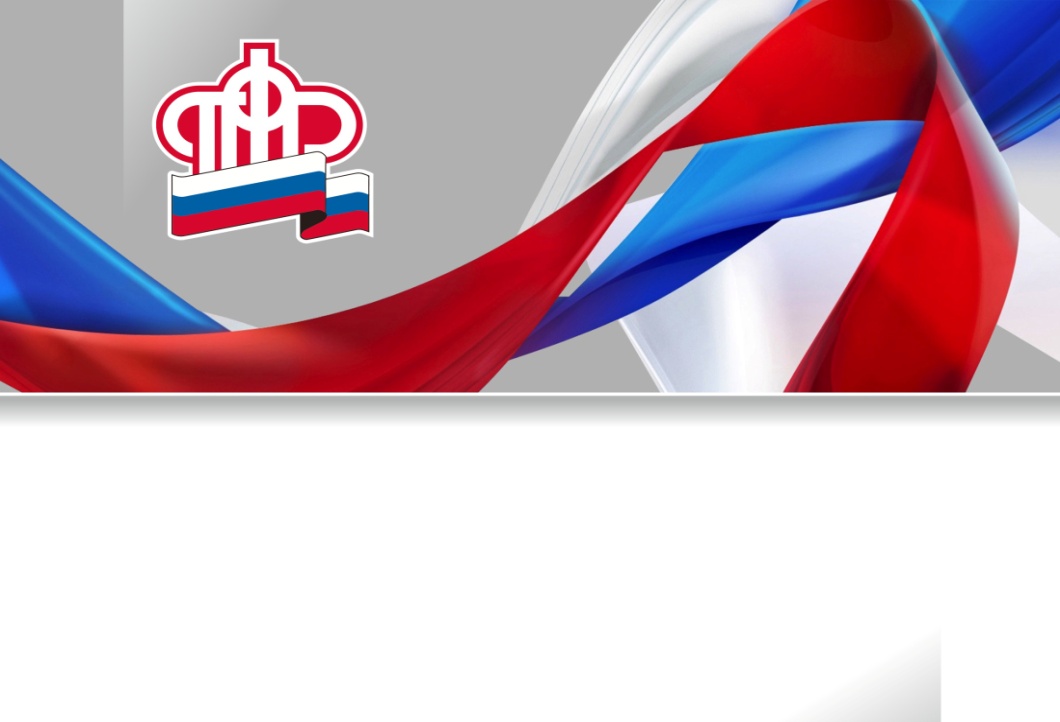 Получение страхователями информации об отнесении их работников к категории граждан предпенсионного возраста
А.Ф. Каримова

Ведущий специалист-эксперт отдела назначения пенсий с учетом специального стажа и оценки пенсионных прав застрахованных лиц
ОПФР по Республике Татарстан
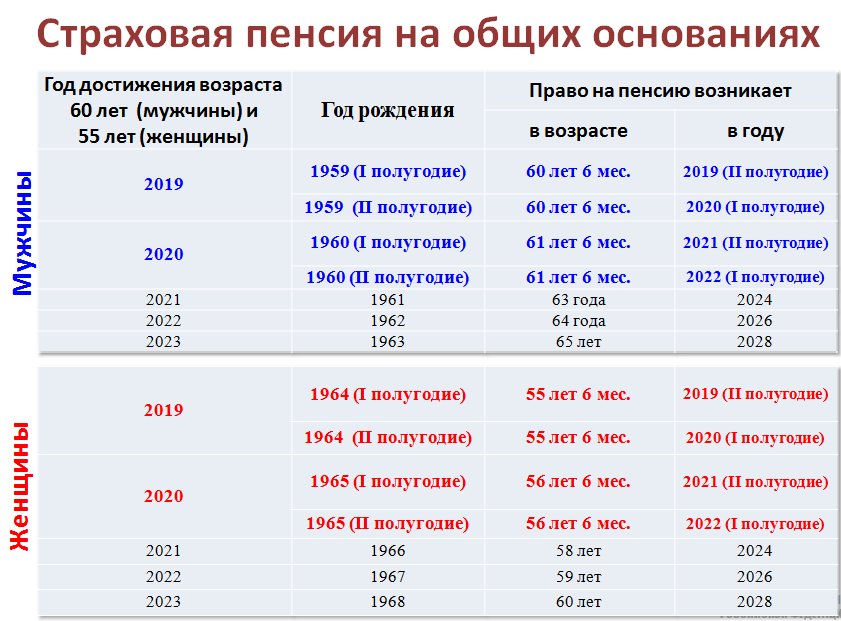 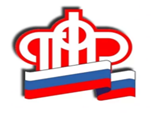 Статус граждан предпенсионного возраста на общих 
основаниях для работодателей
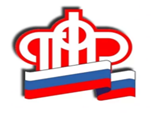 Статус граждан предпенсионного возраста на общих 
основаниях для работодателей
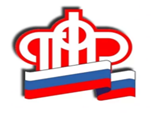 Статус предпенсионера государственных и 
муниципальных служащих для работодателей
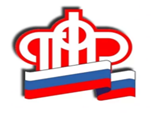 Статус предпенсионера государственных и 
муниципальных служащих для работодателей
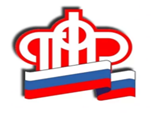 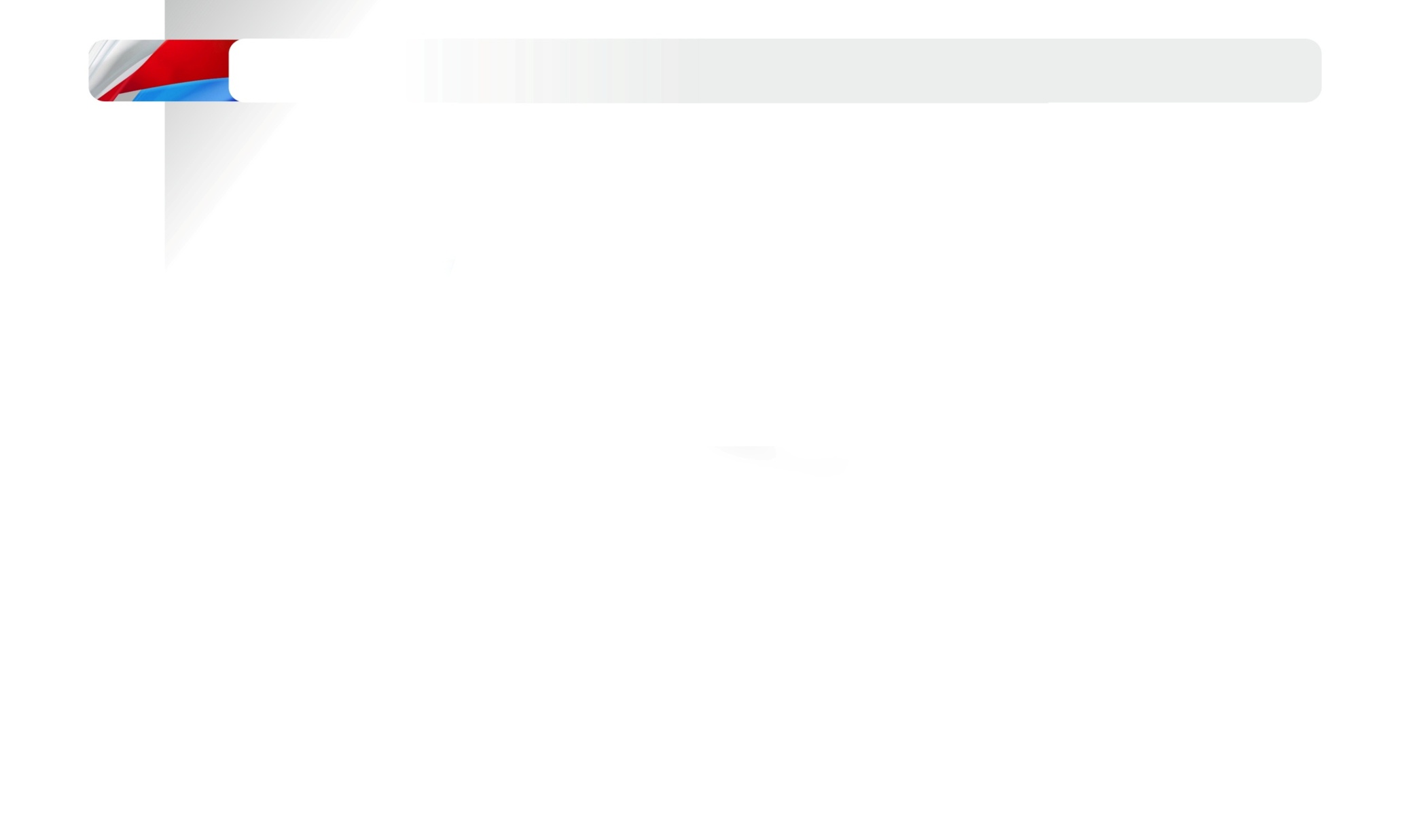 Взаимодействие с работодателями − предпенсионеры
ПК БПИ
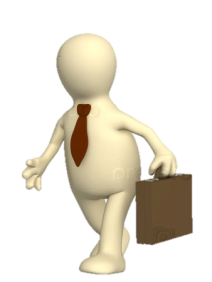 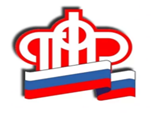 ОПФР по РТ
Работодатель
Более 45 тыс.
СОГЛАШЕНИЙ
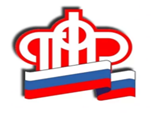 ПФР − поставщик сведений
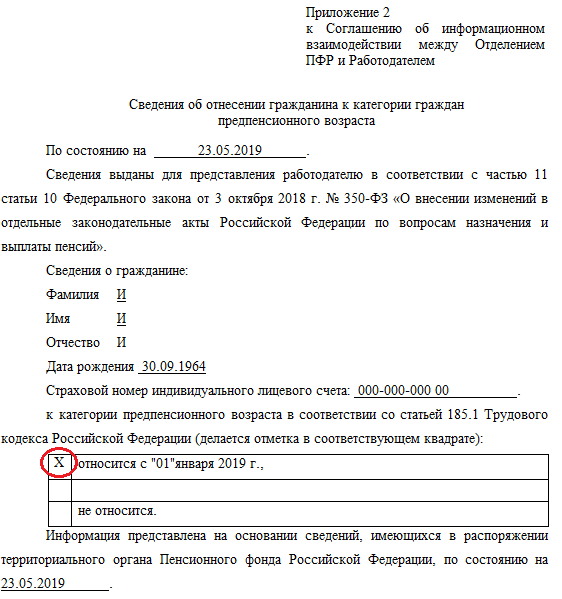 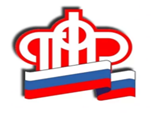 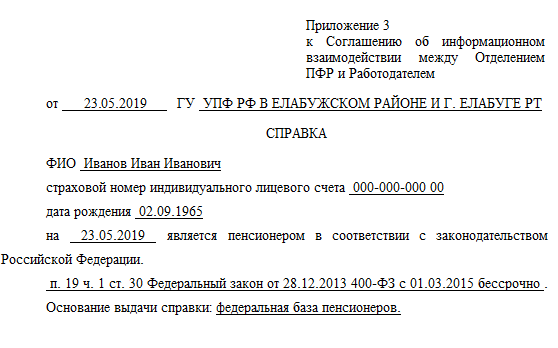 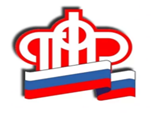 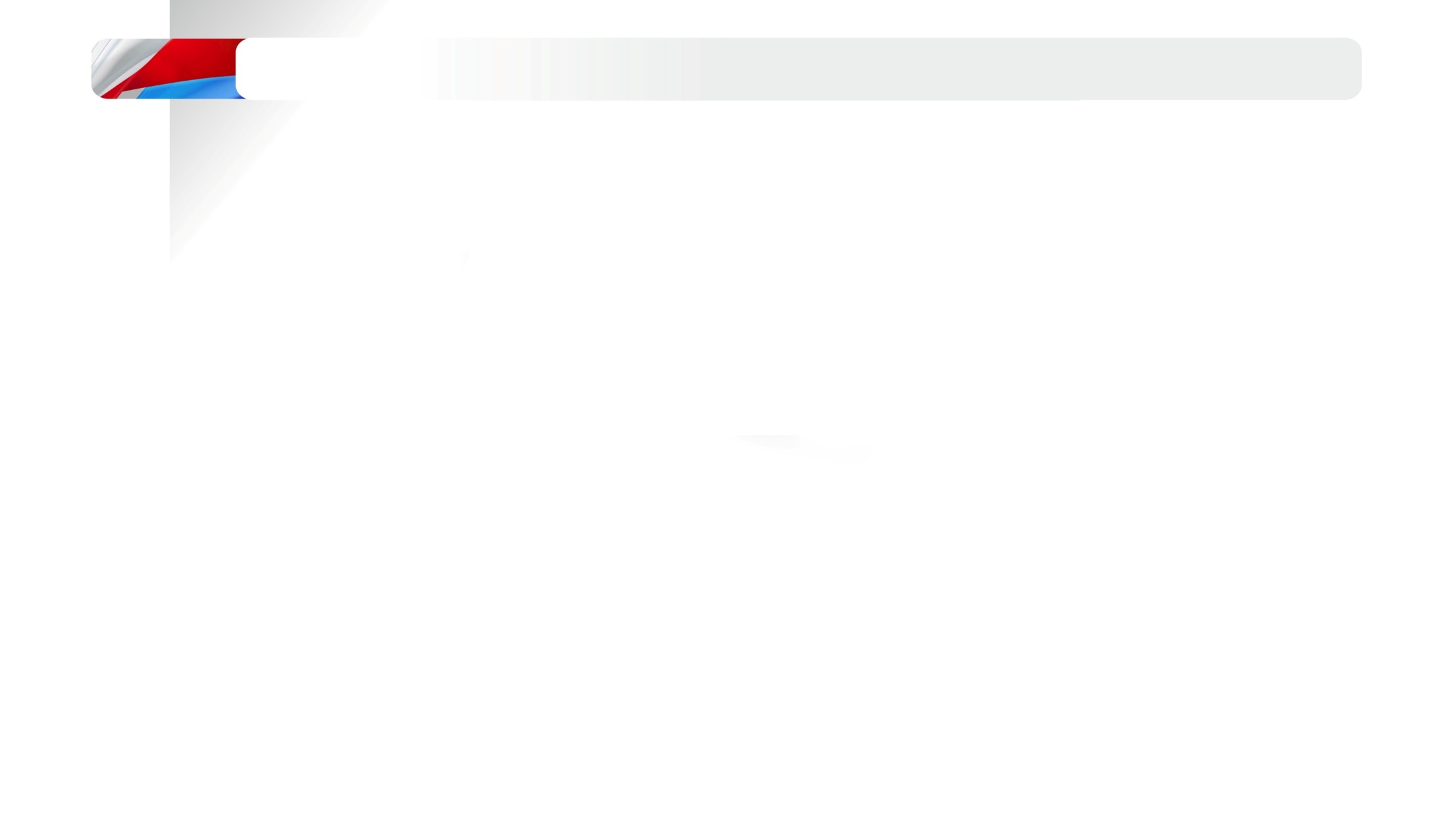 Способы получения сведений об отнесении гражданина к категории предпенсионного возраста застрахованными лицами
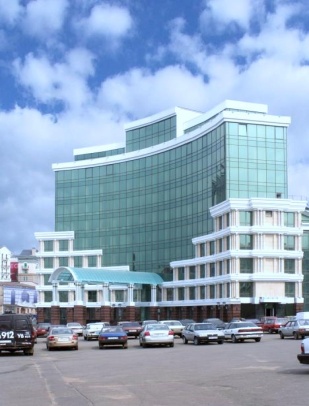 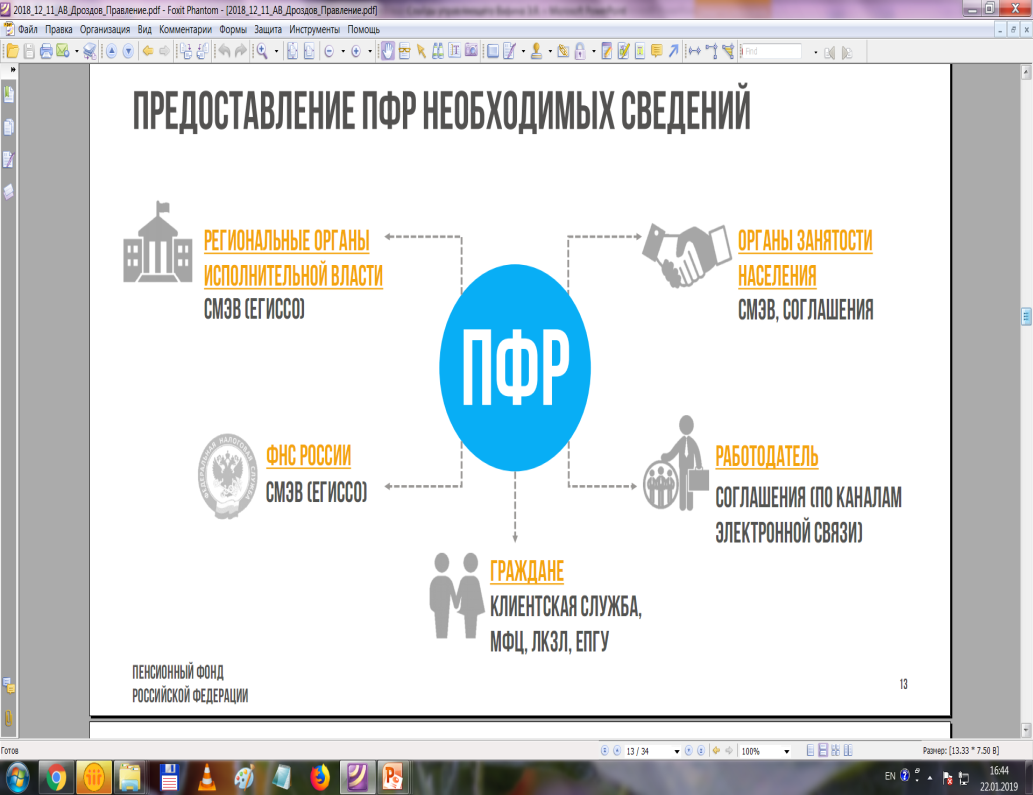 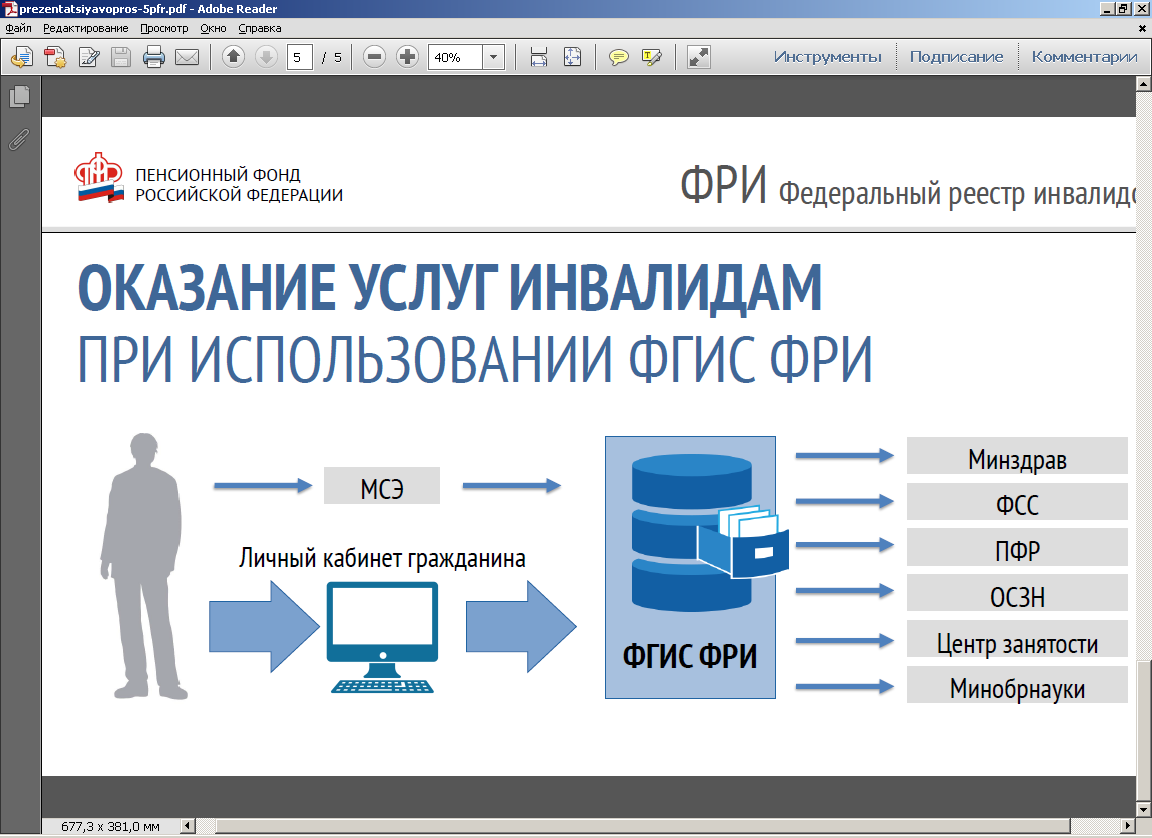 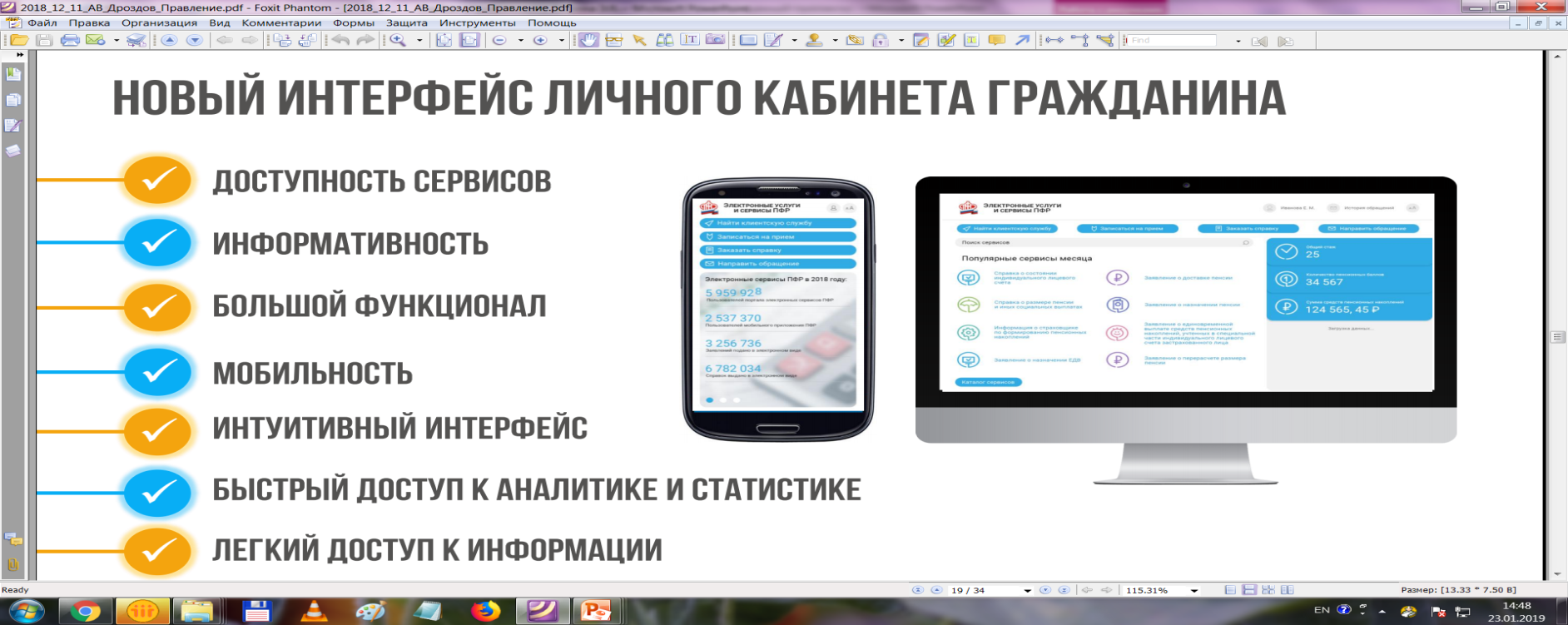 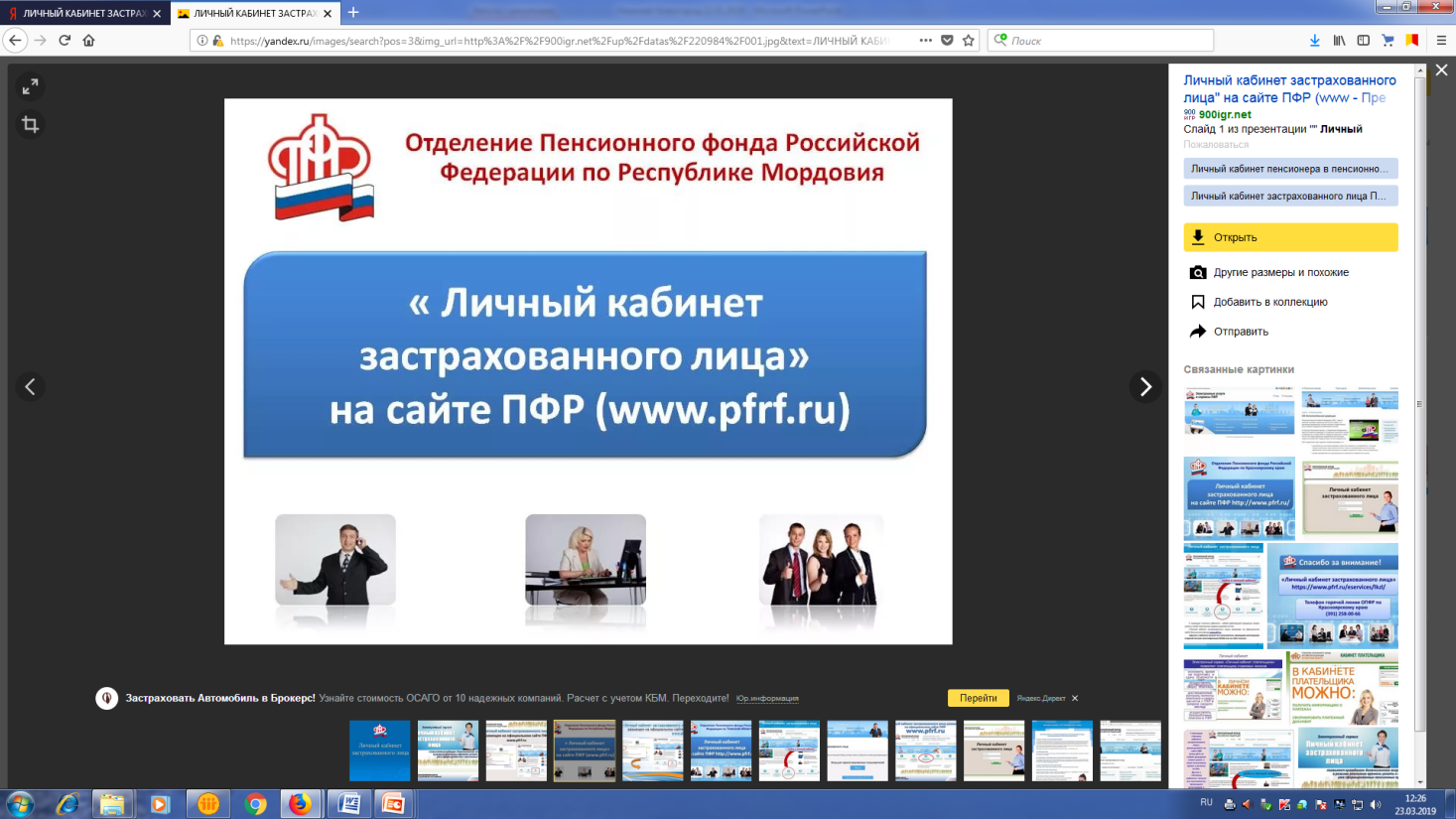 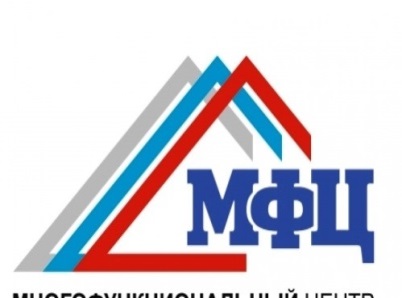 ГРАЖДАНИН
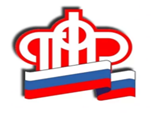 ПФР − поставщик сведений
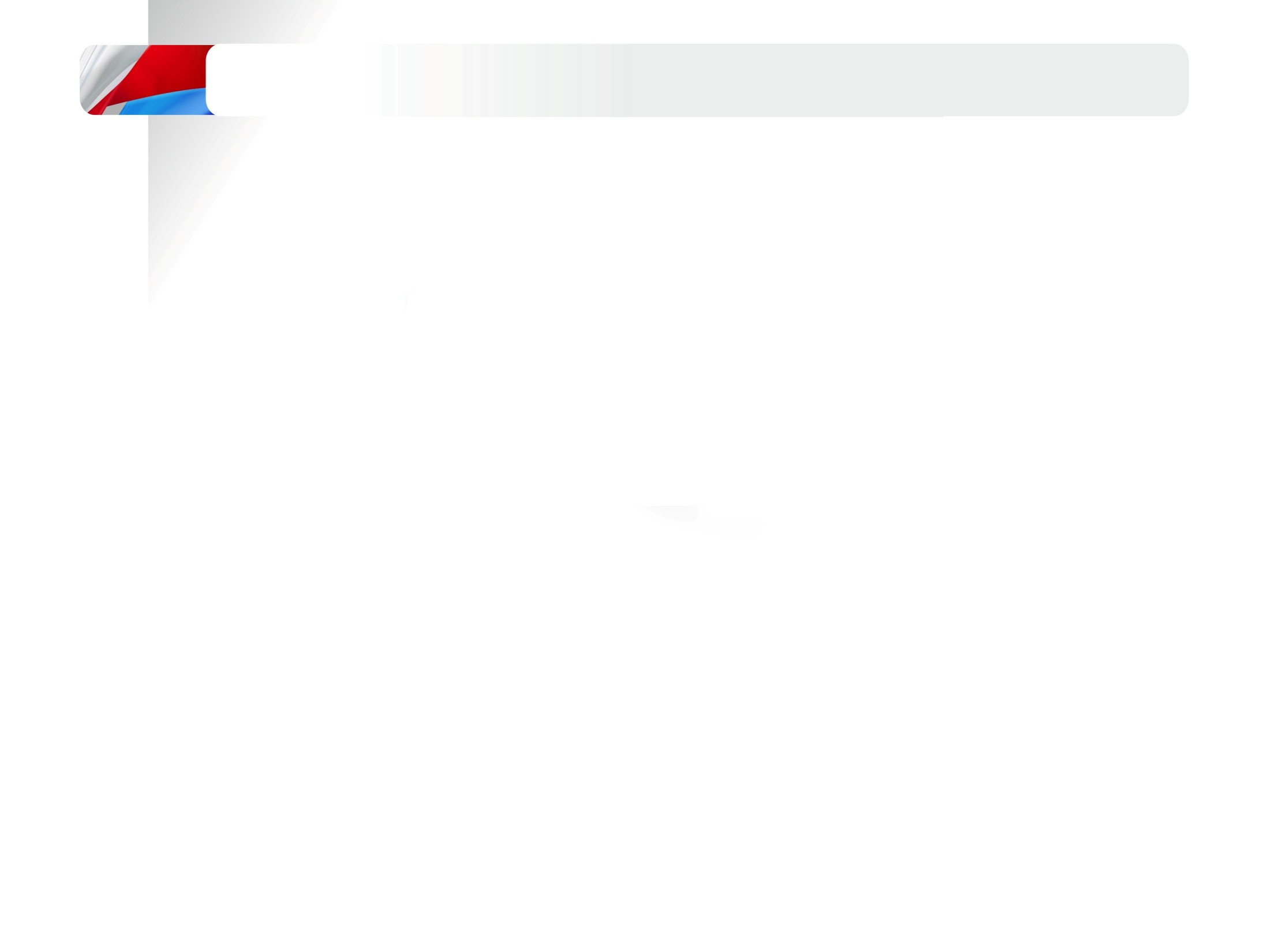 МИССИЯ ОТДЕЛЕНИЯ ПФР ПО РЕСПУБЛИКЕ ТАТАРСТАН
«Мы открыты для всех поколений, заботимся о настоящем и будущем каждого!»
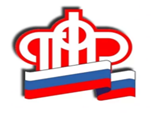